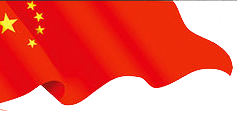 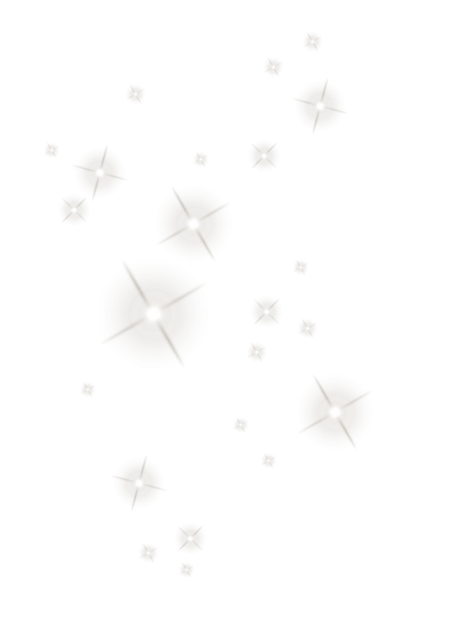 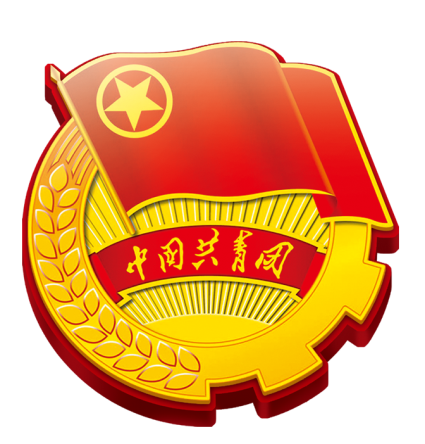 共青团团委团课PPT模板
Your content to play here, or through your copy, paste in this box, and select only the text.
汇报人：PPT818
目  录
CATALOG
4
5
2
3
1
此处添加标题
此处添加标题
此处添加标题
COMPETENCE
COMPETENCE
COMPETENCE
此处添加标题
此处添加标题
COMPETENCE
COMPETENCE
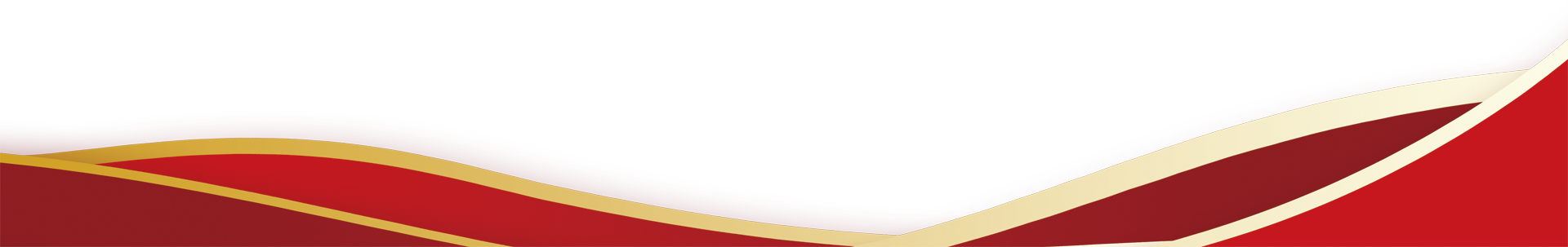 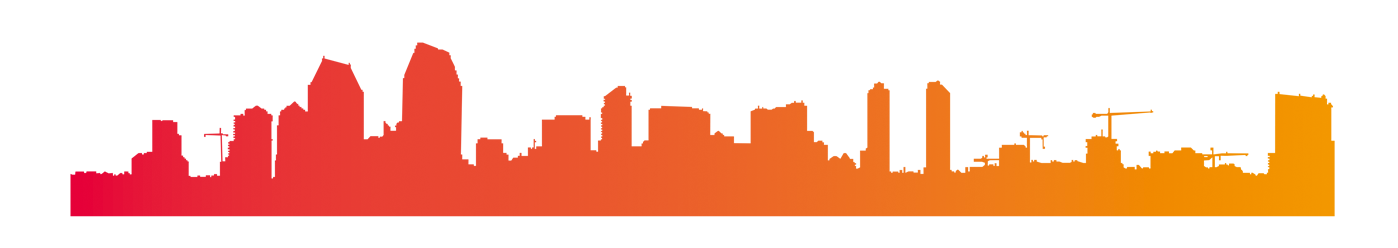 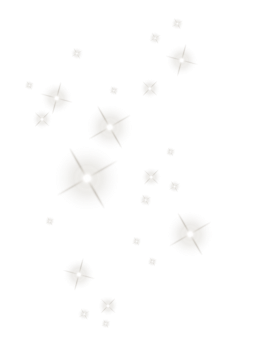 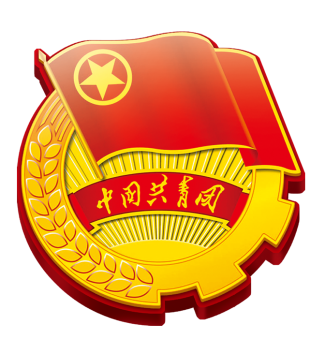 https://www.PPT818.com/
第一部分
此处添加标题
√ 添加标题
√ 添加标题
√ 添加标题
√ 添加标题
√ 添加标题
√ 添加标题
PART 01
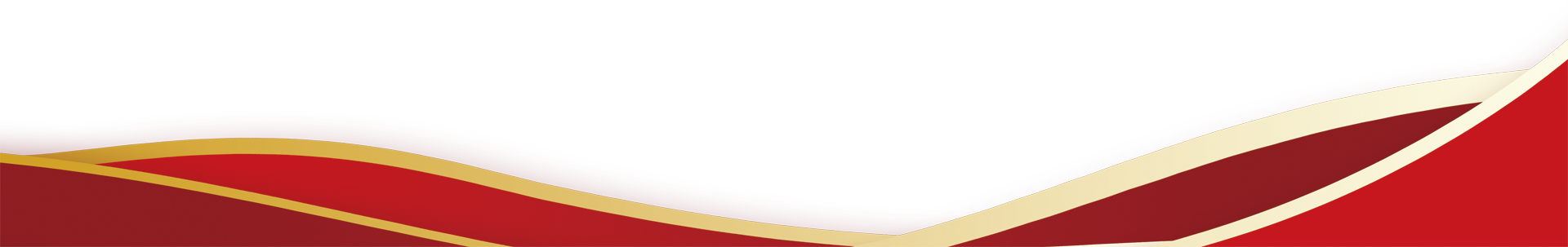 延迟符
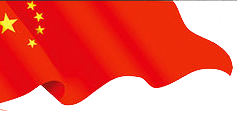 单击此处添加标题
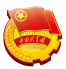 单击此处添加标题
2、添加名称
这里输入简单的文字概述这里输入简单字概述这里输入简单简单的文字概述这里输入简单的文字概述简单的文字概述这里输入简单的文字概述这里输入简单的文字概述这里输入简单的文字概述这里输入简单的文字概述这里输入
这里输入简单的文字概述这里输入简单字概述这里输入简单简单的文字概述这里输入简单的文字概述简单的文字概述这里输入简单的文字
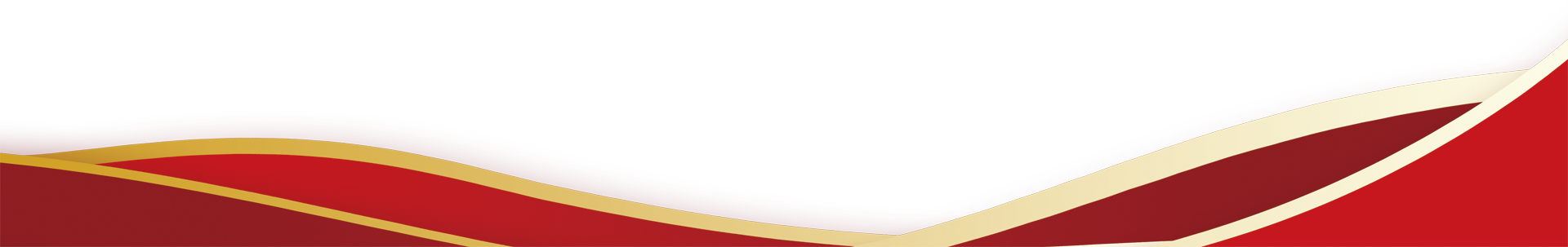 1、添加名称
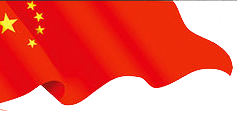 单击此处添加标题
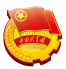 单击此处
添加标题
点击添加文字
点击此处添加文本内容点击此处添加文本内容
点击此处添加文本
单击此处
添加标题
单击此处
添加标题
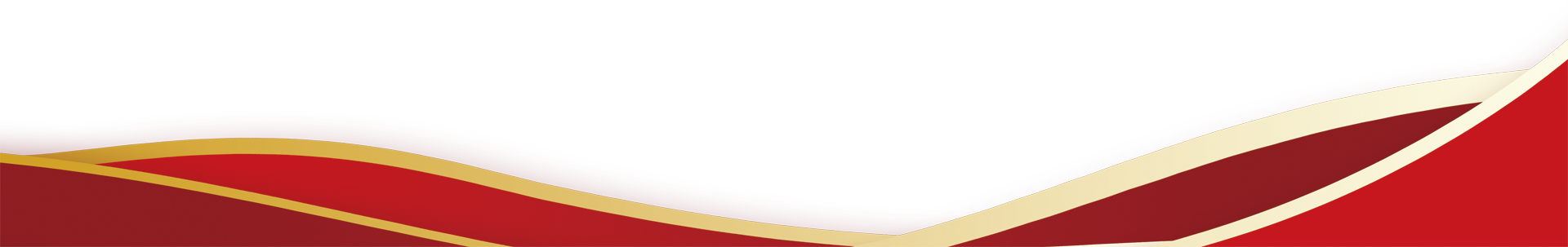 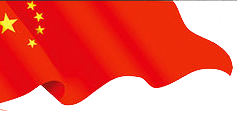 单击此处添加标题
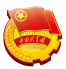 单击此处
添加标题
点击添加文字
点击此处添加文本内容点击此处添加文本内容
单击此处
添加标题
点击添加文字
点击此处添加文本内容点击此处添加文本内容
单击此处
添加标题
点击添加文字
点击此处添加文本内容点击此处添加文本内容
单击此处
添加标题
点击添加文字
添加
标题
点击添加文字
点击此处添加文本内容点击此处添加文本内容
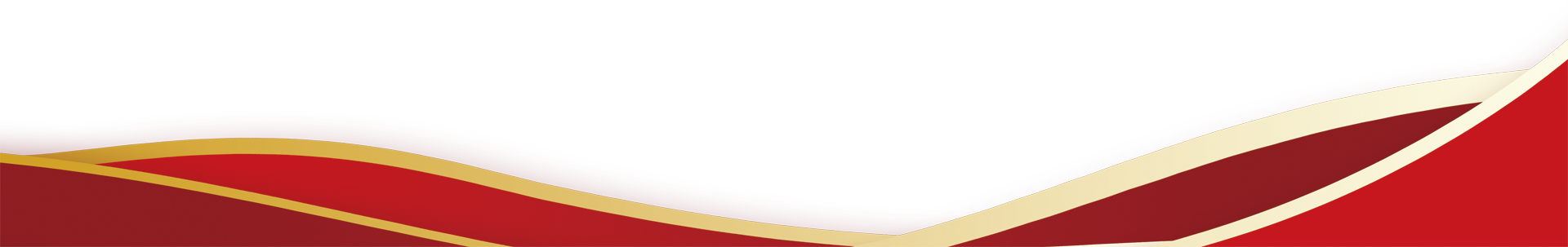 点击此处添加文本内容点击此处添加文本内容
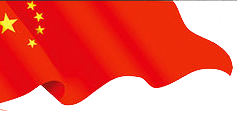 请输入标题
请输入标题
02
01
03
单击此处添加标题
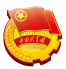 在这里输入内容文本在这里输入内容文本在这里输入内容
04
在这里输入内容文本在这里输入内容文本在这里输入内容
在这里输入内容文本在这里输入内容文本
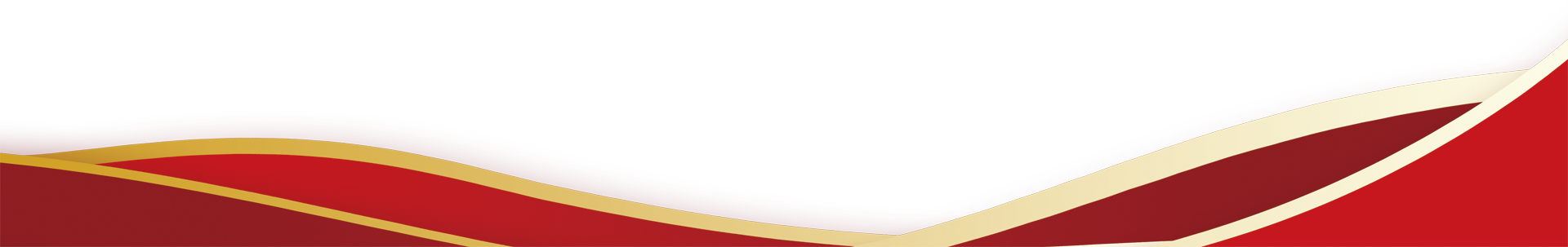 在这里输入内容文本在这里输入内容文本
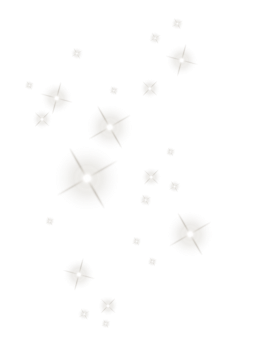 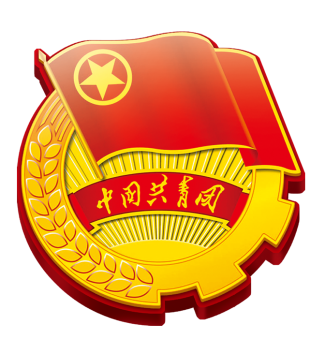 第二部分
此处添加标题
√ 添加标题
√ 添加标题
√ 添加标题
√ 添加标题
√ 添加标题
√ 添加标题
PART 02
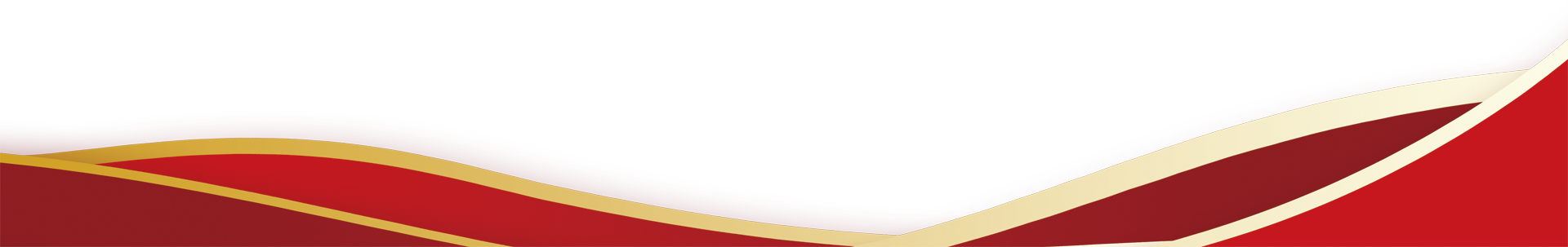 延迟符
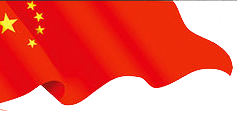 单击此处添加标题
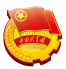 单击此处添加标题
添加标题
请填入您的内容，或复制内容后点击右键选择只保留文本来粘贴您的内容。请填入您的内容，或复制内容后点击右键选择只保留文本来粘贴您的内容。请填入您的内容，或复制内容后点击右键选择只保留文本来粘贴您的内容。请填入您的内容，或复制内容后点击右键选择只保留文本来粘贴您的内容。
添加标题
@
添加标题
添加标题
添加标题
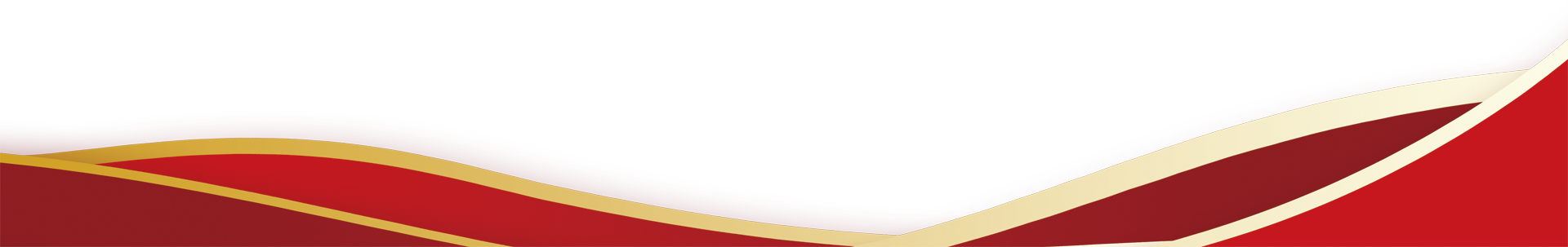 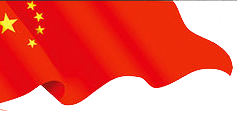 单击此处添加标题
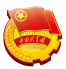 在这里输入内容文本在这里输入内容文本在这里输入内容文本在这里输入内容文本在这里输入内容文本
1
在这里输入内容文本在这里输入内容文本在这里输入内容文本在这里输入内容文本在这里输入内容文本
2
在这里输入内容文本在这里输入内容文本在这里输入内容文本在这里输入内容文本在这里输入内容文本
3
在这里输入内容文本在这里输入内容文本在这里输入内容文本在这里输入内容文本在这里输入内容文本
4
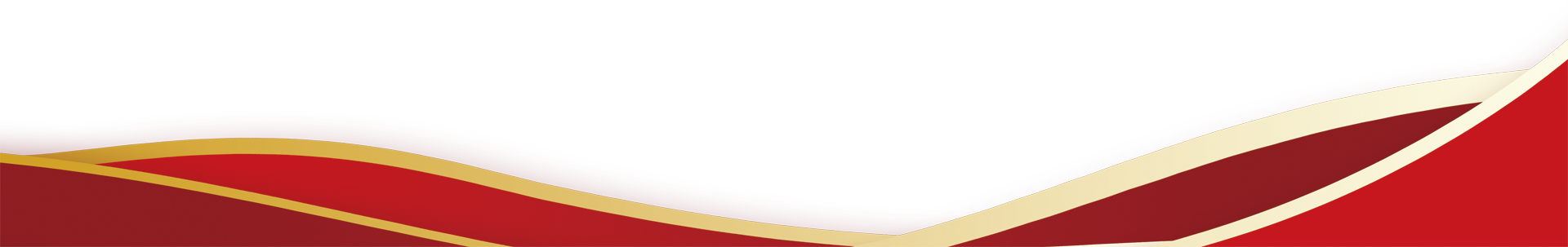 在这里输入内容文本在这里输入内容文本在这里输入内容文本在这里输入内容文本在这里输入内容文本
5
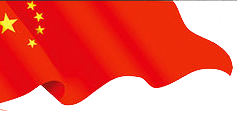 单击此处添加标题
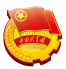 添加标题
您的内容打在这里，或者通过复制您的文本后，在此框中选择粘贴，并选择只保留文字。您的内容打在这里，或者通过复制您的文本后，在此框中您的内容打在这里，或者通过复制您的文本后，在此框中选择粘贴，并选择只保留文字。您的内容打在这里，或者通过复制您的文本后，在此框中
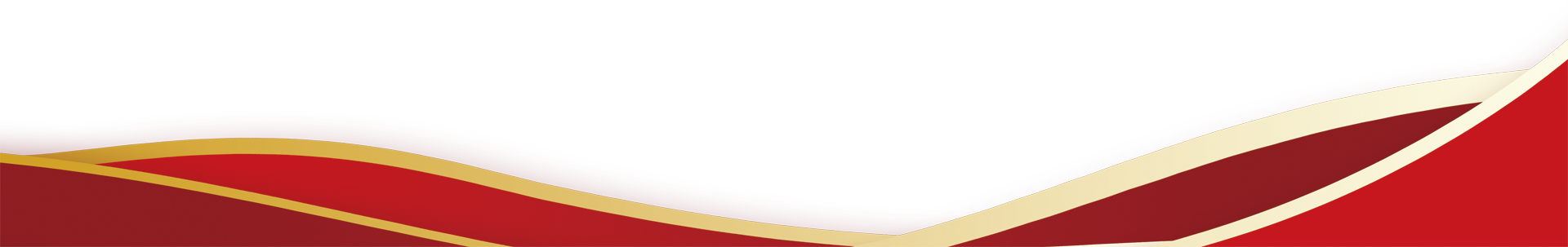 行业PPT模板http://www.1ppt.com/hangye/
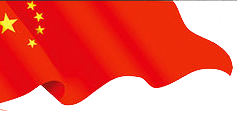 单击此处添加标题
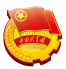 添加
标题
标题一
在这里输入内容文本在这里输入内容文本在这里输入内容文本在这里输入内容文本
在这里输入内容文本在这里输入内容文本在这里输入内容文本在这里输入内容文本
添加
标题
标题二
在这里输入内容文本在这里输入内容文本在这里输入内容文本在这里输入内容文本
添加
标题
标题三
在这里输入内容文本在这里输入内容文本在这里输入内容文本在这里输入内容文本
添加
标题
标题四
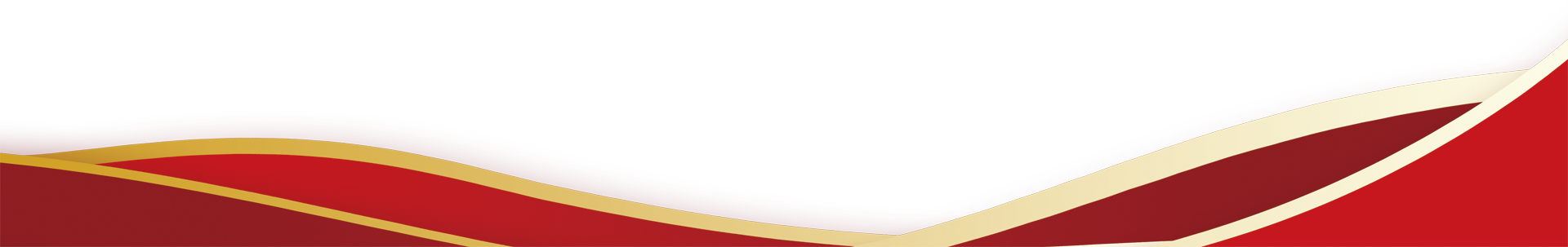 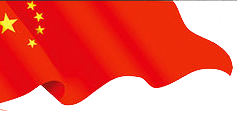 单击此处添加标题
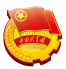 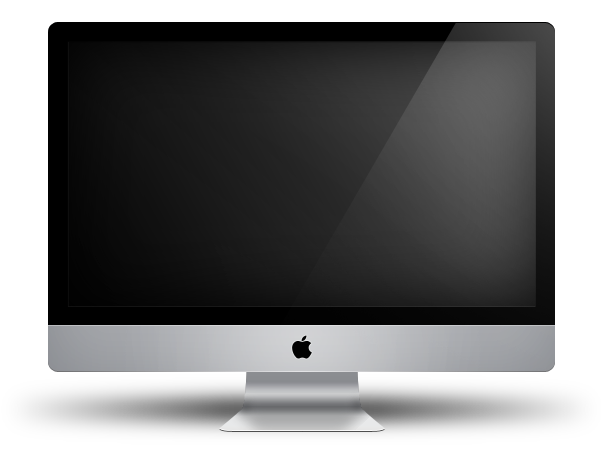 在此输入标题
在此输入标题
在此输入标题
在此输入标题
请在此输入详细文字信息和简介,请在此输入详细文字信息和简介,请在此输入详细文字信息和简介.
请在此输入详细文字信息和简介,请在此输入详细文字信息和简介,请在此输入详细文字信息和简介.
请在此输入详细文字信息和简介,请在此输入详细文字信息和简介,请在此输入详细文字信息和简介.
请在此输入详细文字信息和简介,请在此输入详细文字信息和简介,请在此输入详细文字信息和简介.
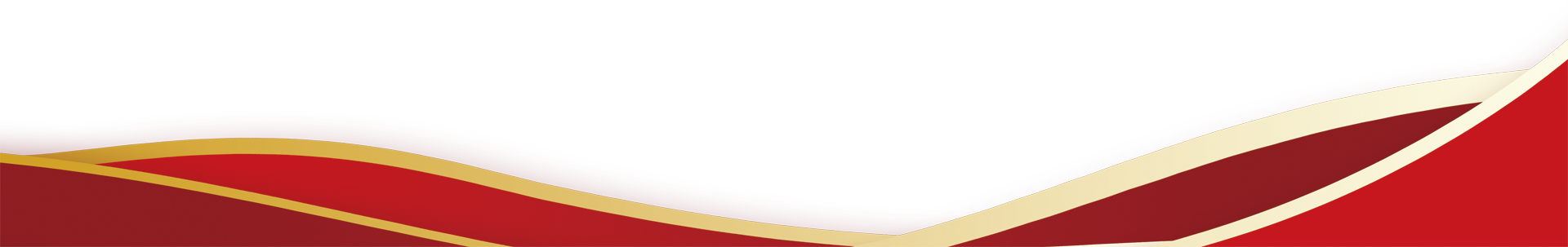 [Speaker Notes: https://www.ypppt.com/]
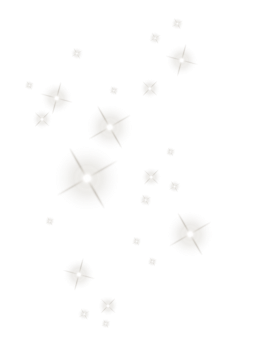 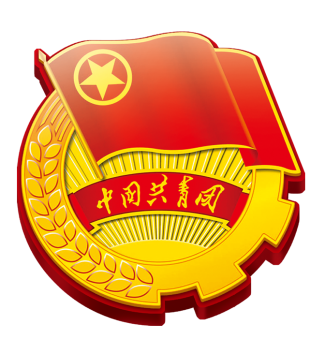 第三部分
此处添加标题
√ 添加标题
√ 添加标题
√ 添加标题
√ 添加标题
√ 添加标题
√ 添加标题
PART 03
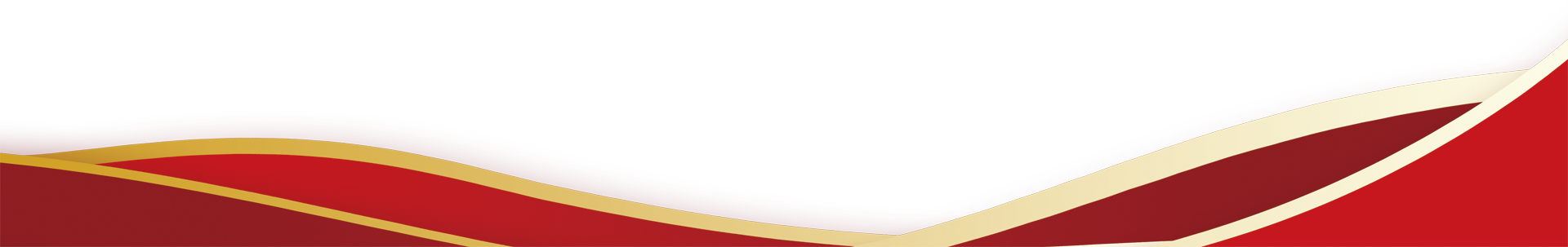 延迟符
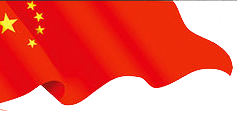 单击此处添加标题
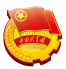 单击此处添加标题
您的内容打在这里，或者通过复制您的文本后，在此框中选择粘贴，并选择只保留文字。您的内容打在这里，或者通过复制您的文本后，在此框中
您的内容打在这里，或者通过复制您的文本后，在此框中选择粘贴，并选择只保留文字。您的内容打在这里，或者通过复制您的文本后，在此框中
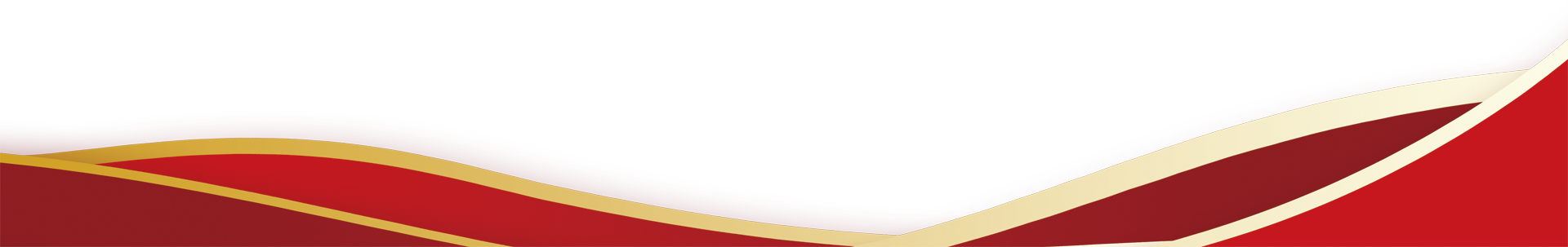 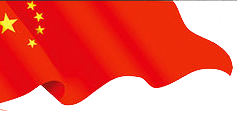 单击此处添加标题
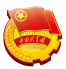 添加标题
添加标题
添加标题
添加标题
添加标题
添加标题
点击输入详细文本内容，点击输入详细文本内容，点击输入详细的文本内容
点击输入详细文本内容，点击输入详细文本内容，点击输入详细的文本内容
点击输入详细文本内容，点击输入详细文本内容，点击输入详细的文本内容
点击输入详细文本内容，点击输入详细文本内容，点击输入详细的文本内容
点击输入详细文本内容，点击输入详细文本内容，点击输入详细的文本内容
点击输入详细文本内容，点击输入详细文本内容，点击输入详细的文本内容
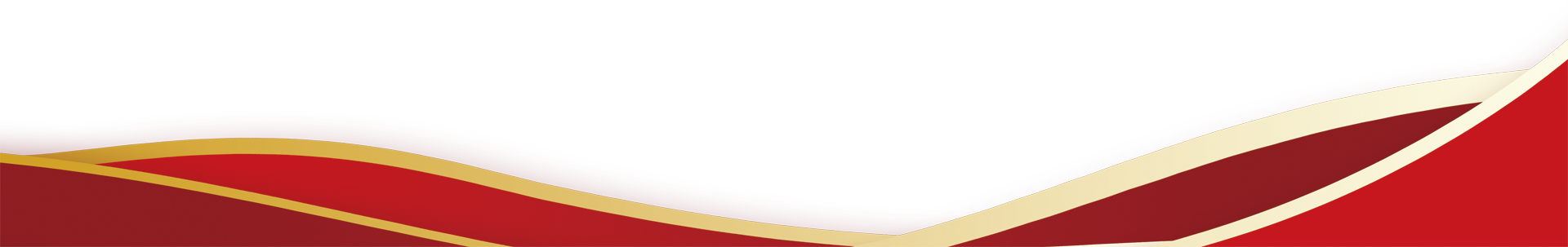 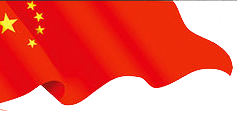 单击此处添加标题
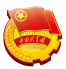 添加标题
添加标题
添加标题
点击添加内容点击添加内容
点击添加内容点击添加内容
点击添加内容点击添加内容
01
02
03



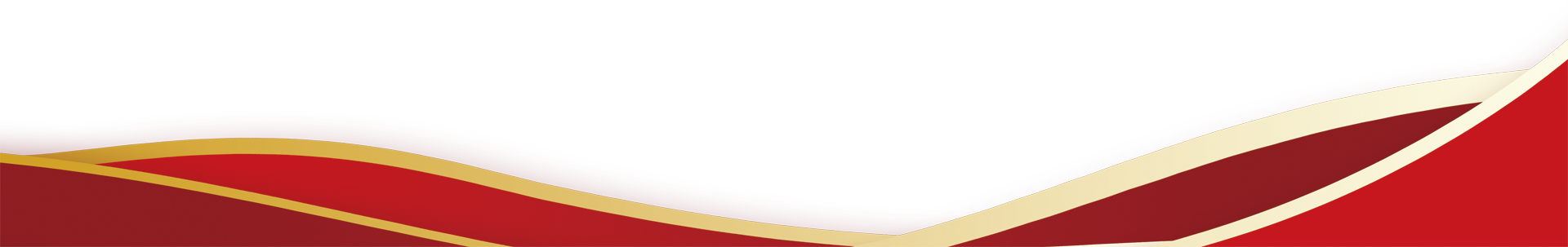 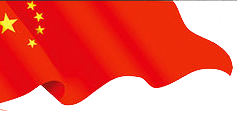 单击此处添加标题
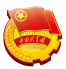 点击输入详细的文本内容，点击输入详细的文本内容。
点击输入详细的文本内容，点击输入详细的文本内容。
1
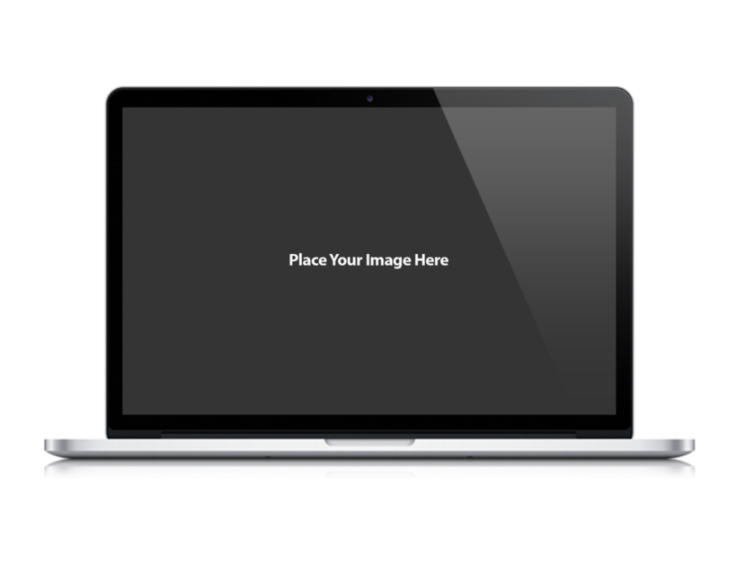 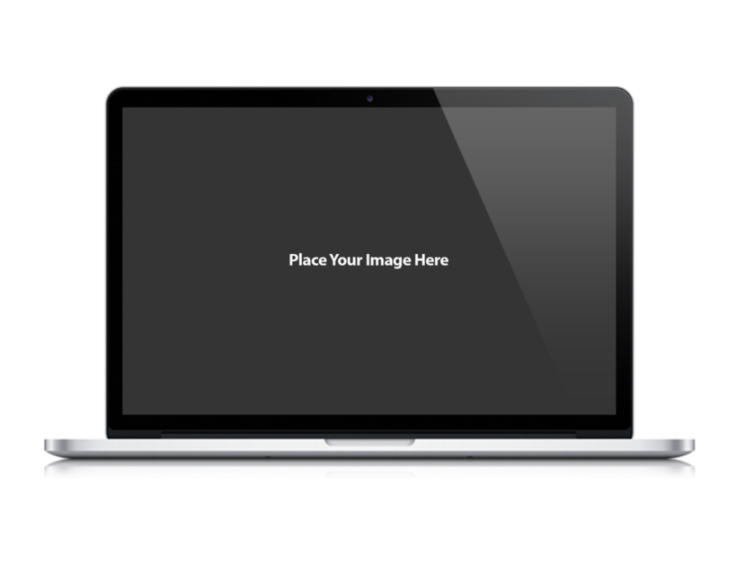 1
点击输入详细的文本内容，点击输入详细的文本内容。
点击输入详细的文本内容，点击输入详细的文本内容。
2
2
项目产生的背景
3
点击输入详细的文本内容，点击输入详细的文本内容。
3
点击输入详细的文本内容，点击输入详细的文本内容。
点击输入详细的内容文本，点击输入详细的内容文本，点击输入详细的内容文本，点击输入详细的内容文本，点击输入详细的内容文本，点击输入详细的内容文本，点击输入详细的内容文本，点击输入详细的内容文本。
点击输入详细的内容文本，点击输入详细的内容文本，点击输入详细的内容文本，点击输入详细的内容文本，点击输入详细的内容文本，点击输入详细的内容文本，点击输入详细的内容文本，点击输入详细的内容文本。
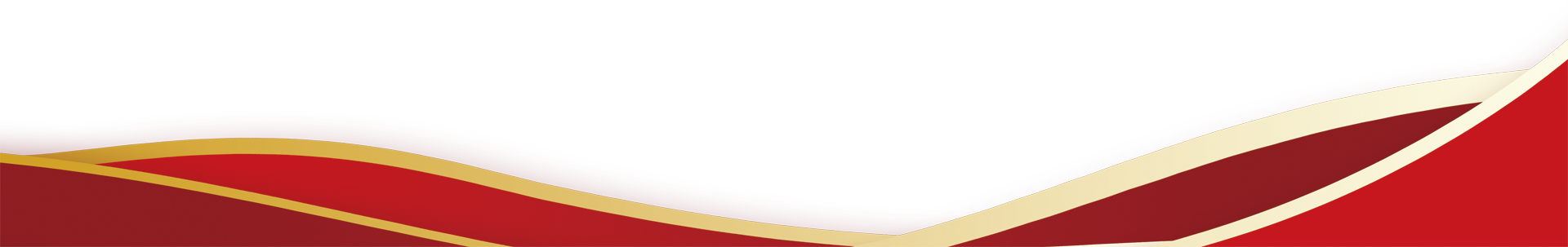 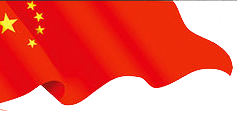 单击此处添加标题
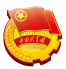 标签
输入你的文字输入你的文字 输入你的文字 输入你的文字 输入你的文字 输入你的文字 输入你的文字 输入你的文字
标签
标签
输入你的文字输入你的文字 输入你的文字 输入你的文字 输入你的文字 输入你的文字 输入你的文字 输入你的文字
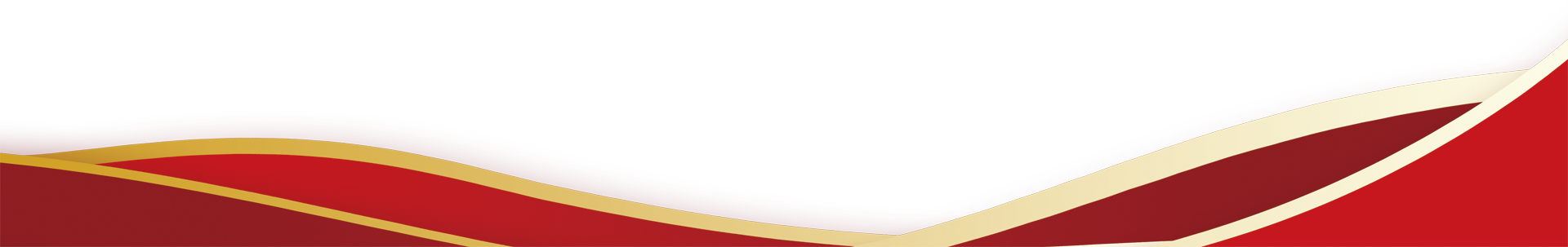 标签
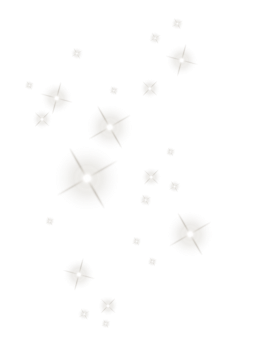 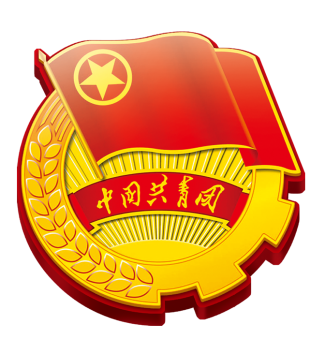 第四部分
此处添加标题
√ 添加标题
√ 添加标题
√ 添加标题
√ 添加标题
√ 添加标题
√ 添加标题
PART 04
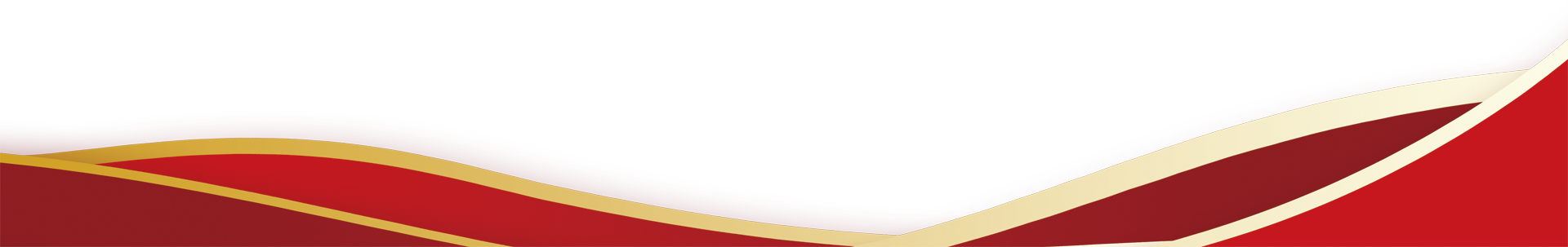 延迟符
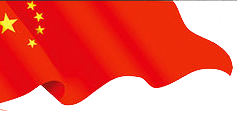 添加标题
添加标题
添加标题
添加标题
单击此处添加标题
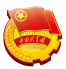 单击此处可编辑内容，根据您的需要自由拉伸文本框大小
单击此处可编辑内容，根据您的需要自由拉伸文本框大小
单击此处可编辑内容，根据您的需要自由拉伸文本框大小
单击此处可编辑内容，根据您的需要自由拉伸文本框大小
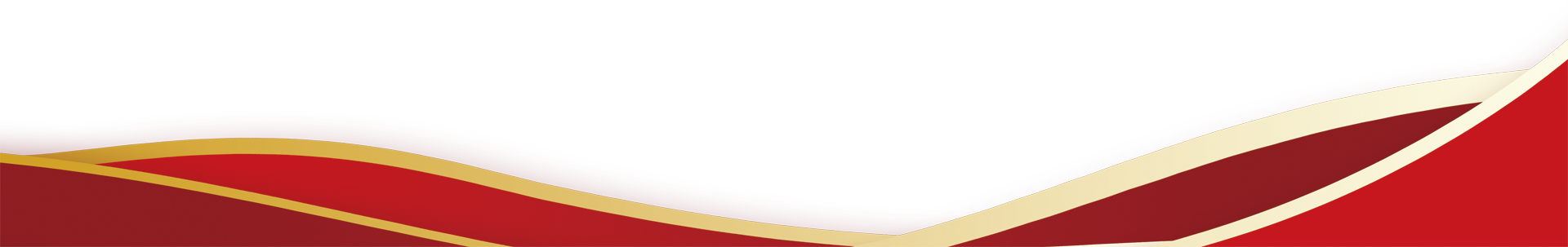 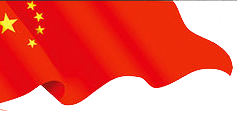 单击此处添加标题
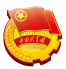 这里添加标题
这里添加标题
输入你的文字输入你的文字 输入你的文字 输入你的文字 输入你的文字 输入你的文字 输入你的文字
输入你的文字输入你的文字 输入你的文字 输入你的文字 输入你的文字 输入你的文字
插入
标签
这里添加标题
这里添加标题
输入你的文字输入你的文字 输入你的文字 输入你的文字 输入你的文字 输入你的文字 输入你的文字
输入你的文字输入你的文字 输入你的文字 输入你的文字 输入你的文字 输入你的文字 输入你的文字
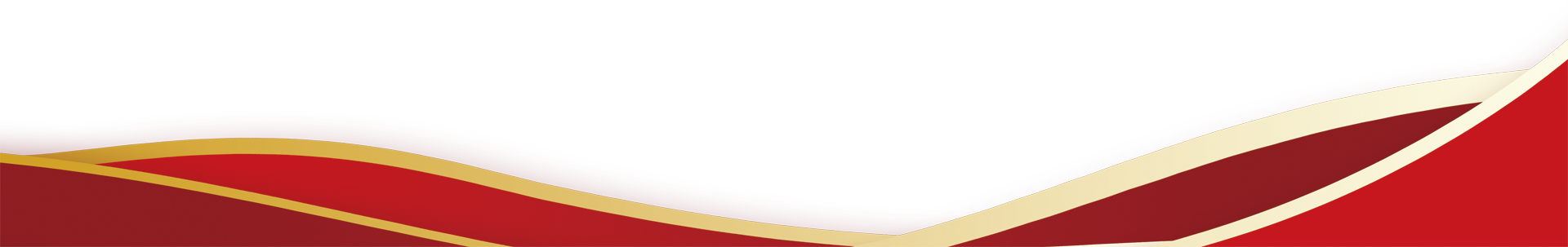 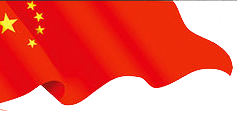 单击此处添加标题
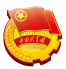 添加小标题
输入你的文字输入你的文字 输入你的文字 输入你的文字 输入你的文字输入你的文字输入你的文字 输入你的文字 输入你的文字 输入你的文字
添加小标题
输入你的文字输入你的文字 输入你的文字 输入你的文字 输入你的文字输入你的文字输入你的文字 输入你的文字 输入你的文字 输入你的文字
添加小标题
输入你的文字输入你的文字 输入你的文字 输入你的文字 输入你的文字输入你的文字输入你的文字 输入你的文字 输入你的文字 输入你的文字
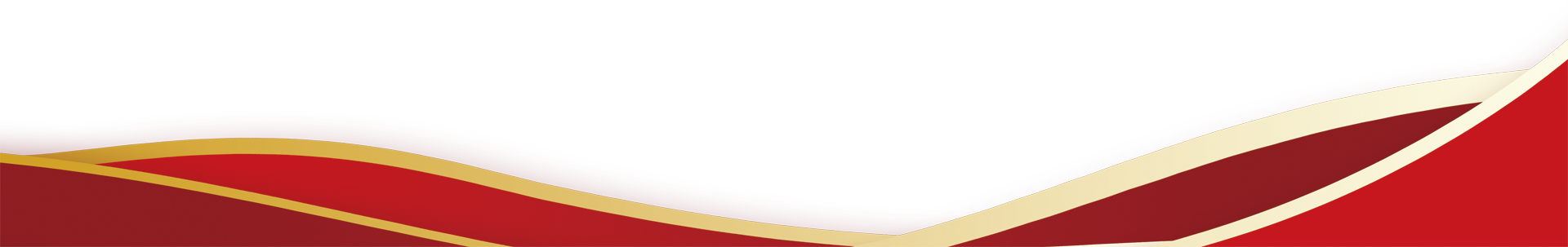 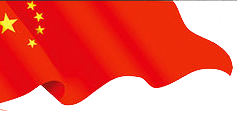 单击此处添加标题
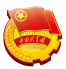 添加标题
在此录入上述图表的综合说明，在此录入上述图表的综合描述说明。
添加标题
在此录入上述图表的综合说明，在此录入上述图表的综合描述说明。
添加标题
在此录入上述图表的综合说明，在此录入上述图表的综合描述说明。
添加标题
在此录入上述图表的综合说明，在此录入上述图表的综合描述说明。
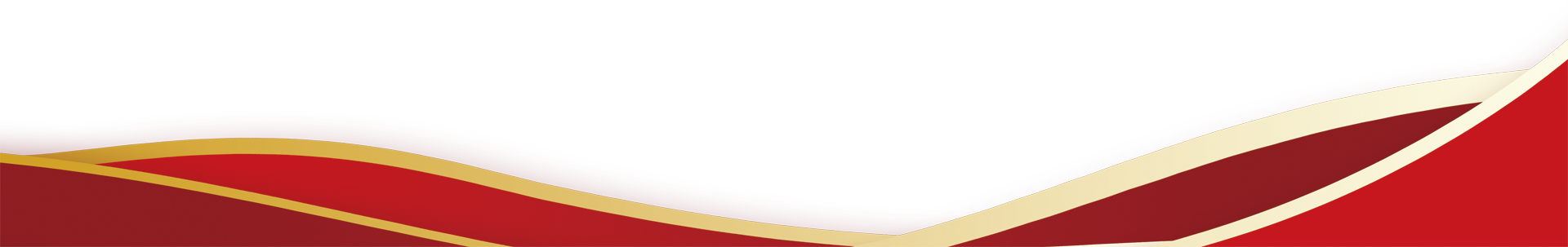 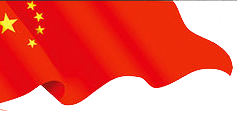 单击此处添加标题
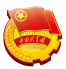 输入你的文字输入你的文字 输入你的文字 输入你的文字 输入你的文字
输入你的文字输入你的文字 输入你的文字 输入你的文字 输入你的文字
添加标题
添加标题
添加标题
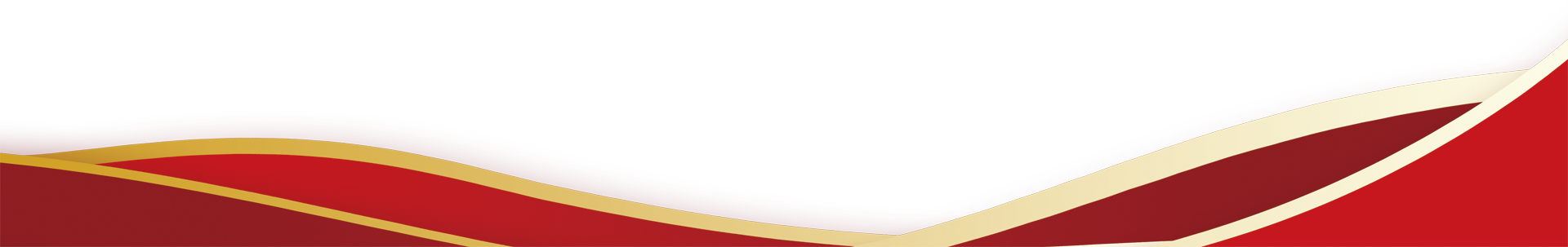 输入你的文字输入你的文字 输入你的文字 输入你的文字 输入你的文字
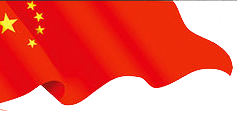 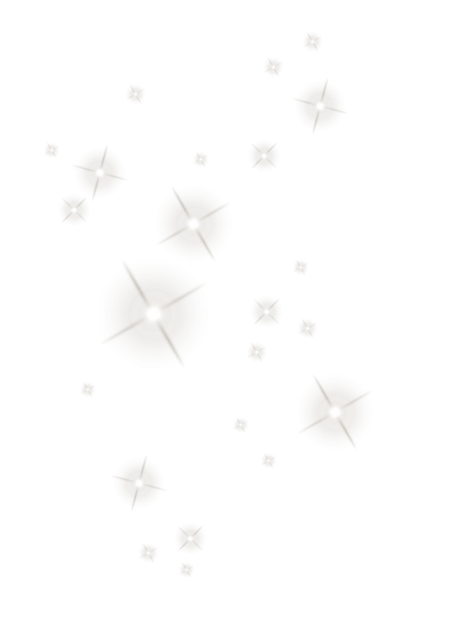 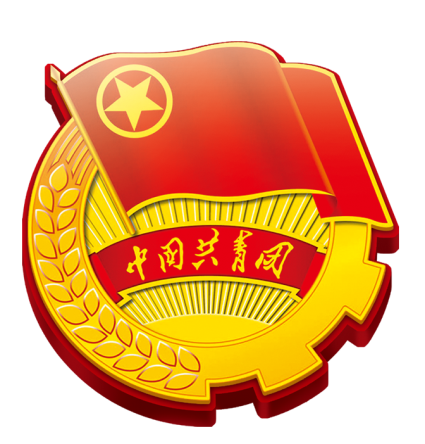 感谢您的下载观看
Your content to play here, or through your copy, paste in this box, and select only the text.
汇报人：PPT818